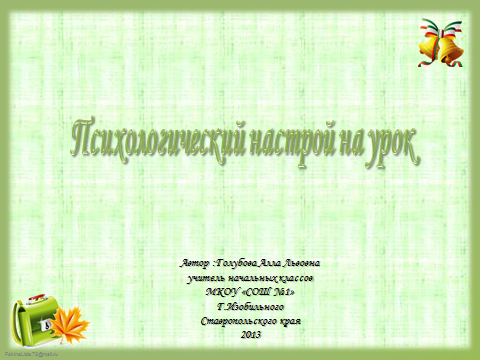 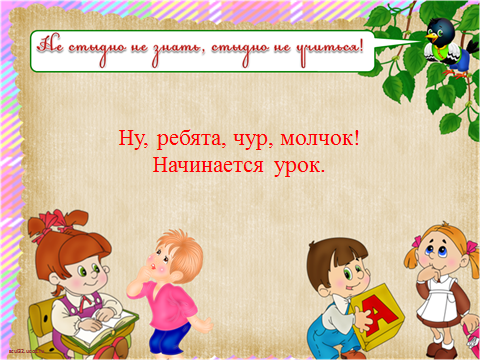 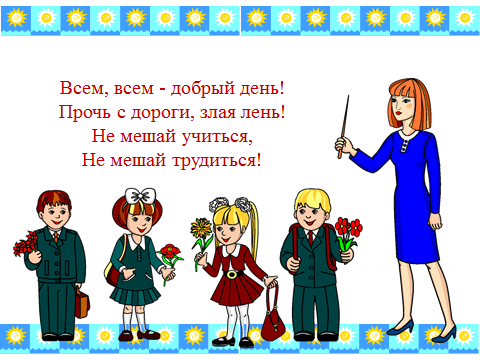 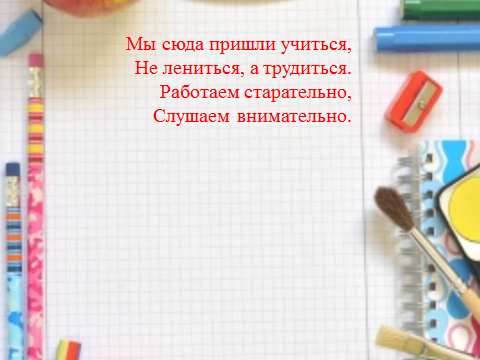 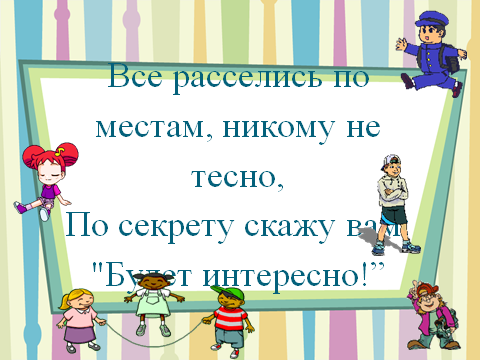 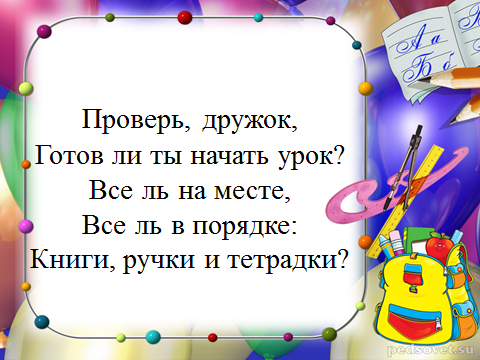 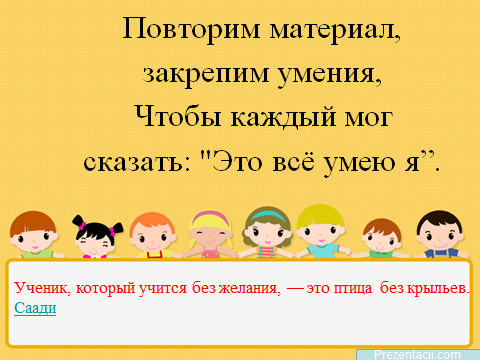 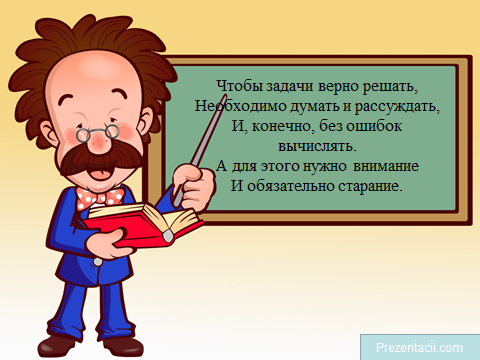 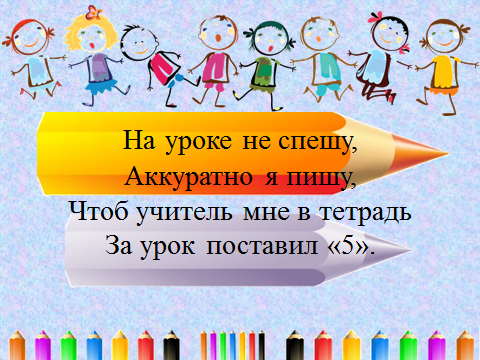 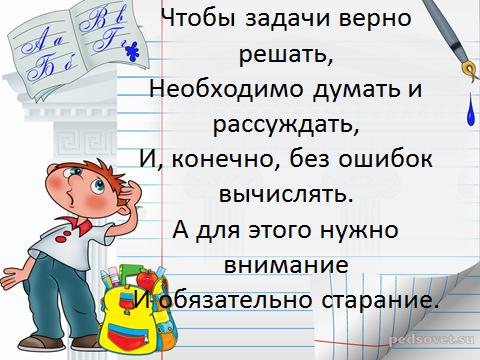 Долгожданный дан звонок – Начинается урок. Тут затеи и задачи, Игры, шутки, всё для вас. Пожелаю всем удачи – За работу! В добрый час!
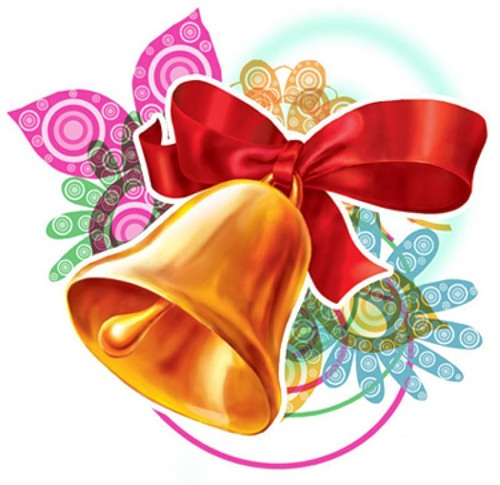 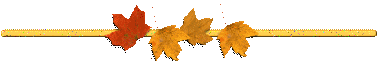 Интернет-ресурсы:
Сайт http://pedsovet.su/